The Ankle and Lower Leg
http://www.youtube.com/watch?v=T5qCI0T4Fhs

http://nhl.si.com/2013/02/13/erik-karlsson-out-indefinitely-with-lacerated-achilles-tendon/?sct=hp_t2_a10&eref=sihp
Problem?
Bony Anatomy of the Lower Leg
Ligaments of the Lateral Ankle
Bony Anatomy of the Ankle Joint
Ligaments of the Medial Ankle
Muscles of the Ankle and Lower Leg
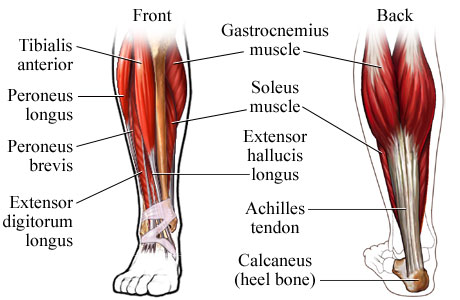 Syndesmosis of the Lower Leg
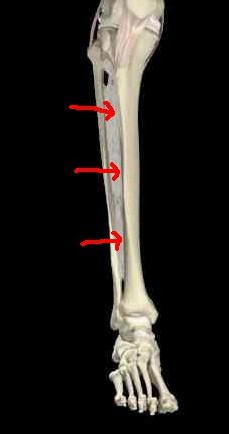 Preventing Injury in the Lower Leg and Ankle
Achilles Tendon Stretching
A tight heel cord may limit dorsiflexion and may predispose athletes to ankle injury
Should routinely stretch before and after practice
Stretching should be performed with knee extended and flexed 15-30 degrees
Strength Training
Static and dynamic joint stability is important in preventing injury
Develop a balance in strength throughout the range
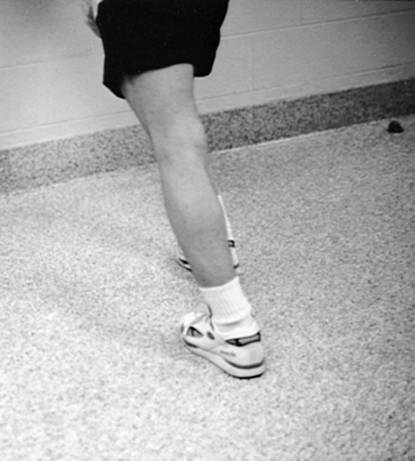 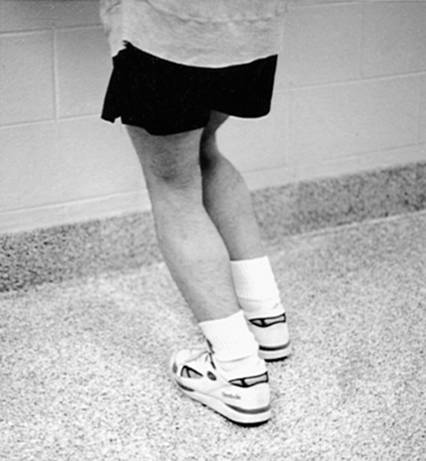 Neuromuscular Control Training
Can be enhanced by training in controlled activities on uneven surfaces or a balance board
Shoes
Can be an important factor in reducing injury
Shoes should not be used in activities they were not made for
Preventive Taping and Orthoses
Tape can provide some prophylactic protection
However, improperly applied tape can disrupt normal biomechanical function and cause injury
Lace-up braces have even been found to be effective in controlling ankle motion
Assessing the Lower Leg and Ankle
History
Past history
Mechanism of injury
When does it hurt?
Type of, quality of, duration of pain?
Sounds or feelings?
How long were you disabled?
Swelling?
Previous treatments?
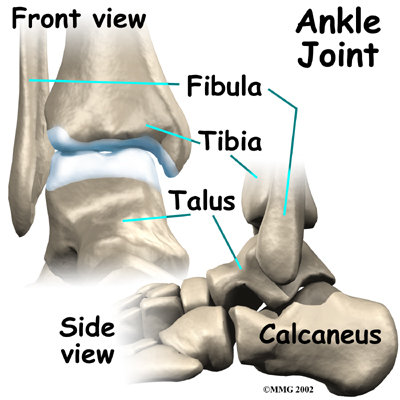 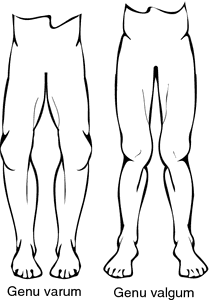 Observations
Postural deviations?
Genu valgum or varum?
Difficulty with walking?
Deformities, asymmetries or swelling?
Color and texture of skin, heat, redness?
Obvious pain?
Is range of motion normal?
Palpation
Begin with bony landmarks and progress to soft tissue
Attempt to locate areas of deformity, swelling and localized tenderness
Special Test - Lower Leg 
Percussion/bump test
Used when fracture is suspected
Percussion test is a blow to the tibia, fibula or heel to create vibratory force that resonates w/in fracture causing pain
Compression test
Compression test involves compression of tibia and fibula either above or below site of concern
Ligament Tests
Anterior drawer test
Used to determine damage to anterior talofibular ligament primarily and other lateral ligament secondarily
A positive test occurs when foot slides forward and/or  makes a clunking sound as it reaches the end point
Talar tilt test
Performed to determine extent of inversion or eversion injuries
With foot at 90 degrees calcaneus is inverted and excessive motion indicates injury to calcaneofibular ligament and possibly the anterior and posterior talofibular ligaments
If the calcaneus is everted, the deltoid ligament is tested
Bump Test
Talar Tilt Test
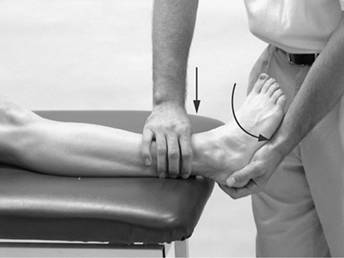 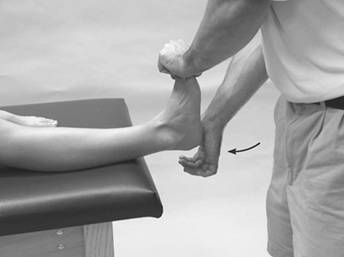 Anterior Drawer Test
Compression Test
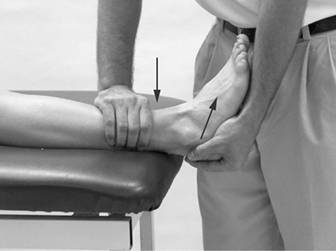 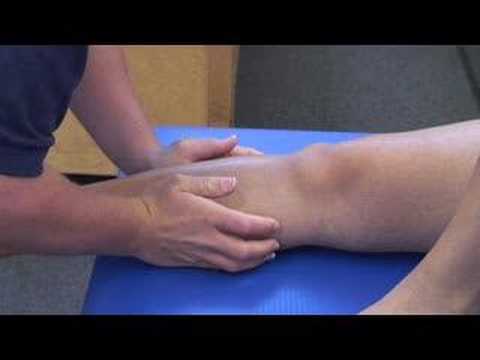 Functional Tests
While weight bearing the following should be performed
Walk on toes (plantar flexion)
Walk on heels (dorsiflexion)
Hops on injured ankle
Start and stop running
Change direction rapidly
Run figure eights
High Knees
Butt Kicks
Carioka
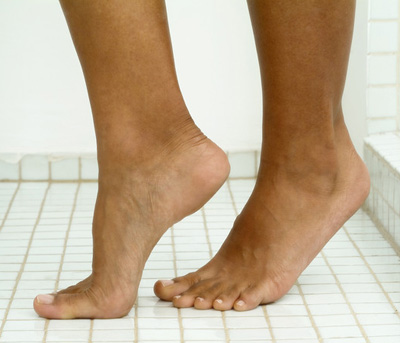 Recognition and Management of Injuries to the Ankle
Ankle Injuries: Sprains
Single most common injury in athletics caused by sudden inversion or eversion moments
Inversion Sprains
Most common and result in injury to the lateral ligaments
Anterior talofibular ligament is injured with inversion, plantar flexion and internal rotation
Occasionally the force is great enough for an avulsion fracture to occur w/ the lateral malleolus
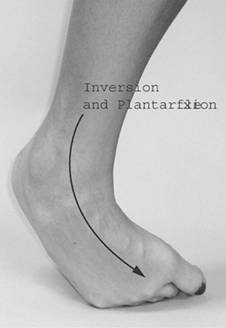 Severity of a sprain-  graded (1-3)
With inversion sprains the foot is forcefully inverted or occurs when the foot comes into contact w/ uneven surfaces
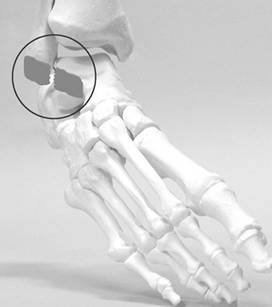 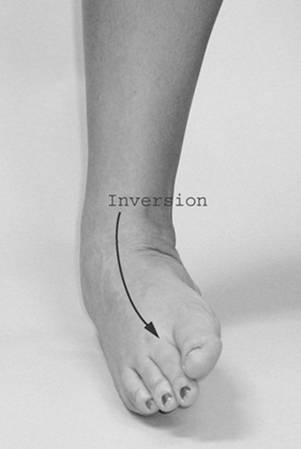 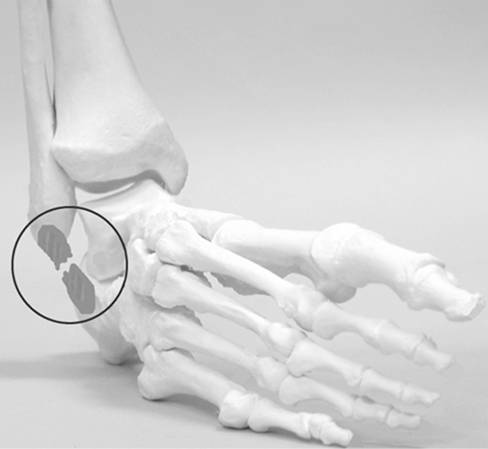 Eversion Ankle Sprains	-(Represent 5-10% of all ankle sprains)
Etiology 
Bony protection and ligament strength decreases likelihood of injury
Eversion force resulting in damage to deltoid and possibly fx of the fibula
Deltoid can also be impinged and contused with inversion sprains
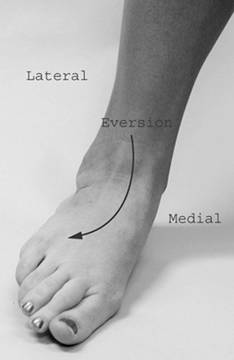 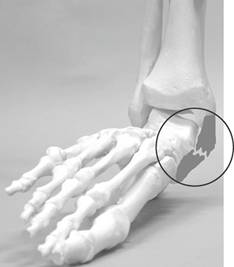 Syndesmotic Sprain (high ankle sprain)
Etiology/ MOI
Injury to the distal tibiofemoral joint (anterior/posterior tibiofibular ligament)
Injured w/ increased external rotation or dorsiflexion
Injured in conjunction w/ medial and lateral ligaments
May require extensive period of time in order to return to play
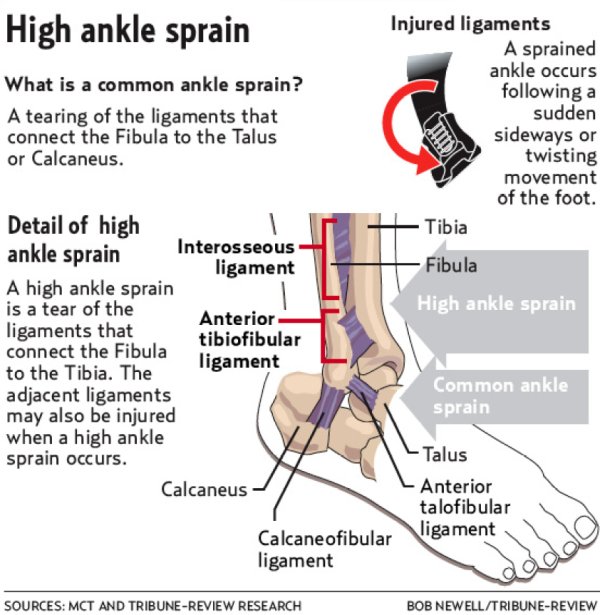 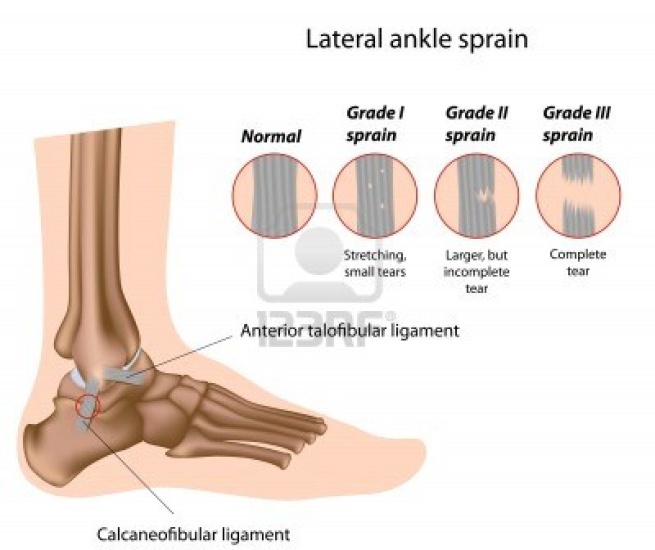 Graded Ankle Sprains 
Signs of Injury
Grade 1
Mild pain and disability; weight bearing is minimally impaired; point tenderness over ligaments and no laxity
Grade 2
Feel or hear pop or snap; moderate pain w/ difficulty bearing weight; tenderness and edema
Positive talar tilt and anterior drawer tests
Possible tearing of the anterior talofibular and calcaneofibular ligaments
Grade 3
Severe pain, swelling, hemarthrosis, discoloration
Unable to bear weight
Positive talar tilt and anterior drawer
Instability due to complete ligamentous rupture
Care
Must manage pain and swelling
Apply horseshoe-shaped foam pad for focal compression 
Apply wet compression wrap to facilitate passage of cold from ice packs surrounding ankle
Apply ice for 20 minutes and repeat every hour for 24 hours
Continue to apply ice over the course of the next 3 days
Keep foot elevated as much as possible
Avoid weight bearing for at least 24 hours 
Begin weight bearing as soon as tolerated
Return to participation should be gradual and dictated by healing process
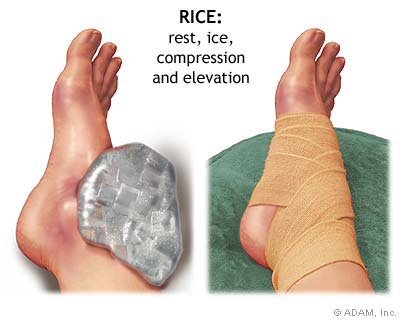 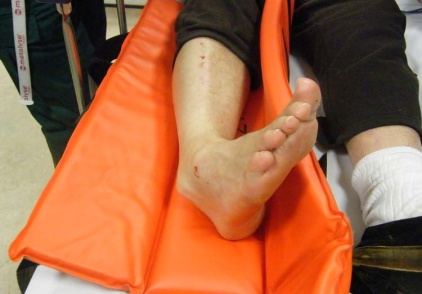 Ankle Fractures/Dislocations
Cause of Injury
Number of mechanisms – often similar to those seen in ankle sprains
Signs of Injury
Swelling and pain may be extreme with possible deformity
Care
Splint and refer to physician for X-ray and examination
RICE to control hemorrhaging and swelling
Once swelling is reduced, a walking cast or brace may be applied, w/ immobilization lasting 6-8 weeks
Rehabilitation is similar to that of ankle sprains once range of motion is normal
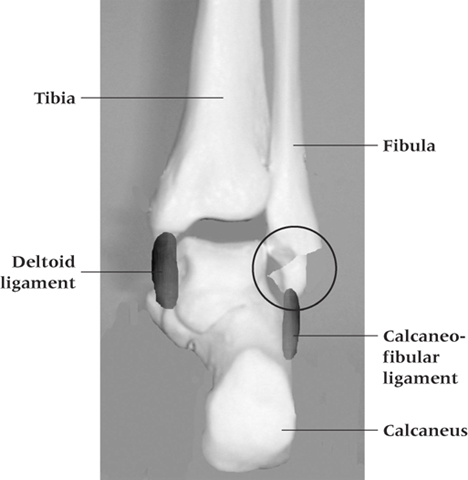 Tibial and Fibular Fractures

Cause of Injury
Result of direct blow or indirect trauma
Fibular fractures seen with tibial fractures or as the result of direct trauma

Signs of Injury
Pain, swelling, soft tissue insult
Leg will appear hard and swollen (Volkman’s contracture)
Deformity – may be open or closed

Care
Immediate treatment should include splinting to immobilize and ice, followed by medical referral
Restricted weight bearing for weeks/months depending on severity
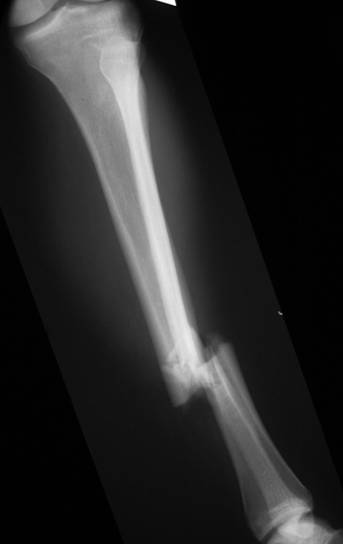 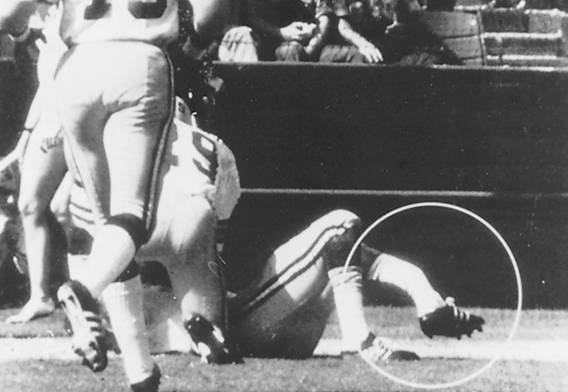 Stress Fracture of Tibia or Fibula
Cause of Injury 
Common overuse condition, particularly in those with structural and biomechanical insufficiencies
Result of repetitive loading during training and conditioning

Signs of Injury
Pain with activity
Pain more intense after exercise than before
Point tenderness; difficult to discern bone and soft tissue pain
Bone scan results (stress fracture vs. periostitis)
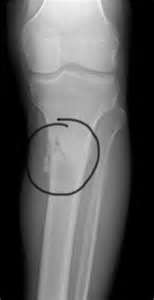 Care
Eliminate offending activity
Discontinue stress inducing activity 14 days
Use crutch for walking
Weight bearing may return when pain subsides
After pain free for 2 weeks athlete can gradually return to activity
Biomechanics must be addressed
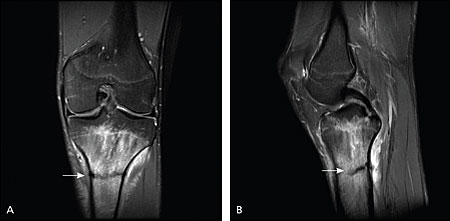 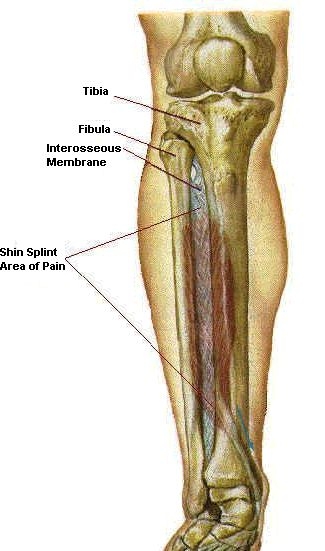 Medial Tibial Stress Syndrome (Shin Splints)
Cause of Injury 
Pain in anterior portion of shin
Stress fractures, muscle strains, chronic anterior compartment syndrome, periosteum irritation
Caused by repetitive microtrauma
Weak muscles, improper footwear, training errors, varus foot, tight heel cord, hypermobile or pronated feet and even forefoot supination can contribute to MTSS
May also involve, stress fractures or exertional compartment syndrome
Shin Splints (continued)

Signs of Injury
Diffuse pain about disto-medial aspect of 
    lower leg
As condition worsens ambulation may be painful, morning pain and stiffness may also increase
Can progress to stress fracture if not treated
Care
Physician referral for X-rays and bone scan
Activity modification
Correction of abnormal biomechanics
Ice massage to reduce pain and inflammation
Flexibility program for gastroc-soleus complex
Arch taping and orthotics
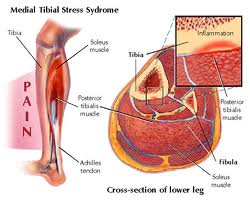 Shin Contusion
Cause of Injury
Direct blow to lower leg (impacting periosteum anteriorly)
Signs of Injury
Intense pain, rapidly forming hematoma w/ jelly like consistency
Increased warmth
Care
RICE, NSAID’s and analgesics as needed
Maintaining compression for hematoma (which may need to aspirated) 
Fit with doughnut pad and orthoplast shell for protection
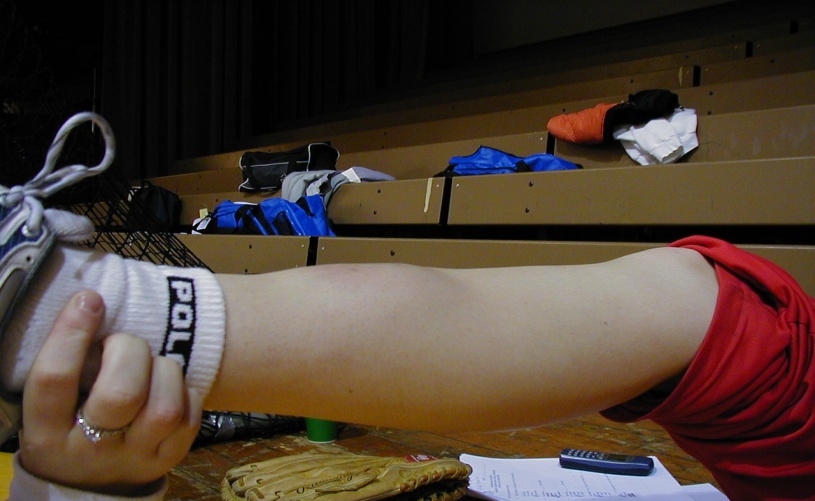 Compartment Syndrome
Cause of Injury
Rare acute traumatic syndrome due to direct blow or excessive exercise
May be classified as acute, acute exertional or chronic
Signs of Injury 
Excessive swelling compresses muscles, blood supply and nerves
Deep aching pain and tightness is experienced
Weakness with foot and toe extension and occasionally numbness in dorsal region of foot
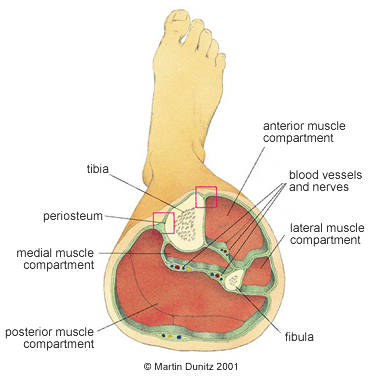 5 P’s of Compartment Syndrome
Pulselessness
Pallor (pale color)
Paresthesia
Pressure
Paralysis
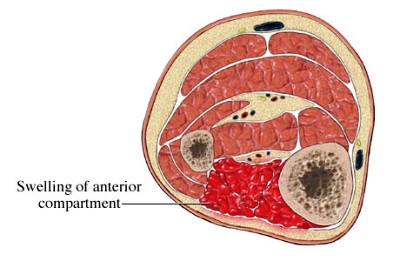 Care
If severe acute or chronic case, may present as medical emergency that requires surgery to reduce pressure or release fascia
RICE, NSAID’s and analgesics as needed 
Avoid use of compression wrap = increased pressure
Surgical release is generally used in recurrent conditions
May require 2-4 month recovery (post surgery)
Conservative management requires activity modification, icing and stretching
Surgery is required if conservative management fails
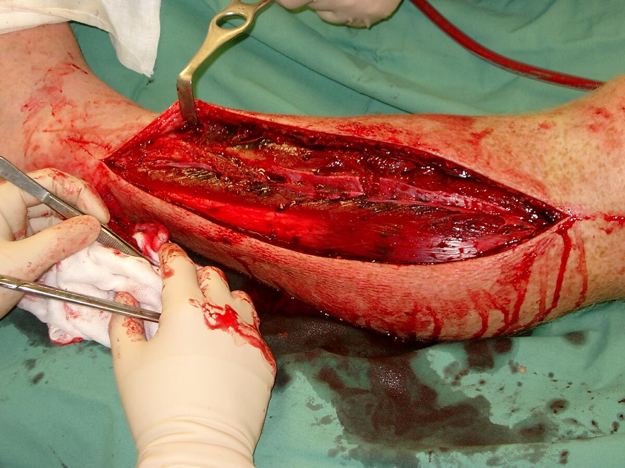 Achilles Tendonitis
Cause of Injury 
Inflammatory condition involving tendon, sheath or paratenon
Tendon is overloaded due to extensive stress
Presents with gradual onset and worsens with continued use
Decreased flexibility exacerbates condition
Signs of Injury
Generalized pain and stiffness, localized proximal to calcaneal insertion, warmth and painful with palpation, as well as thickened
May progress to morning stiffness
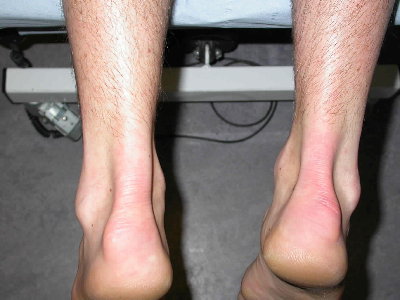 Care
Resistant to quick resolution due to slow healing nature of tendon
Must reduce stress on tendon, address structural faults (orthotics, mechanics, flexibility)
Aggressive stretching and use of heel lift may be beneficial
Use of anti-inflammatory medications is suggested
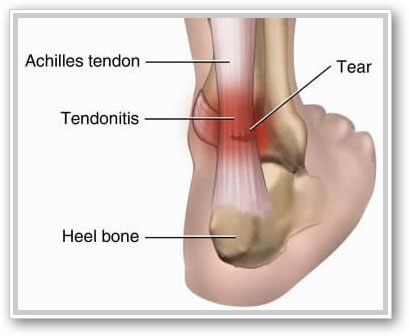 Achilles Tendon Rupture
Achilles Tendon Rupture
Cause
Occurs w/ sudden stop and go; forceful plantar flexion w/ knee moving into full extension
Commonly seen in athletes > 30 years old
Generally has history of chronic inflammation
Signs of Injury
Sudden snap (kick in the leg) w/ immediate pain which rapidly subsides
Point tenderness, swelling, discoloration; decreased ROM
Obvious indentation and positive Thompson test
Care
Usual management involves surgical repair for serious injuries 
Non-operative treatment consists of RICE, NSAID’s, analgesics, and a non-weight bearing cast for 6 weeks to allow for proper tendon healing
Must work to regain normal range of motion followed by gradual and progressive strengthening program
Achilles Tendon Repair